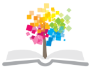 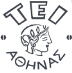 Ανοικτά Ακαδημαϊκά Μαθήματα στο ΤΕΙ Αθήνας
Ακίνητη Προσθετική ΙI
Ενότητα 5: Κανόνες σχεδίασης γεφυρών
Αριστείδης Γαλιατσάτος
DDs, Dr Dent. Επίκουρος  Καθηγητής ΤΕΙ Αθήνας
Τμήμα Οδοντικής Τεχνολογίας
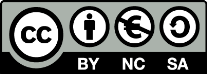 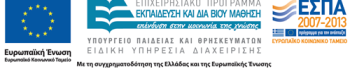 Κανόνες σχεδίασης γεφυρών
© Αριστείδης Γαλιατσάτος
1
Μηχανική συμπεριφορά ακίνητων προσθέσεων στο στόμα
2
Μασητικές δυνάμεις (1 από 6)
Δυνάμεις συμπίεσης,
Δυνάμεις εφελκυσμού,
Δυνάμεις διάτμησης.
3
Μασητικές δυνάμεις (2 από 6)
Δύναμη συμπίεσης  Fσ
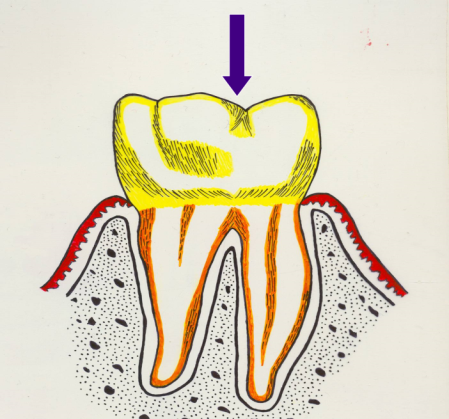 © Αριστείδης Γαλιατσάτος
4
Μασητικές δυνάμεις (3 από 6)
Δύναμη εφελκυσμού  Fε
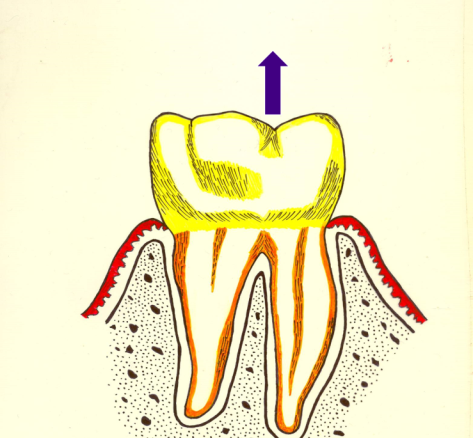 © Αριστείδης Γαλιατσάτος
5
Μασητικές δυνάμεις (4 από 6)
Δύναμη διάτμησης Fδ
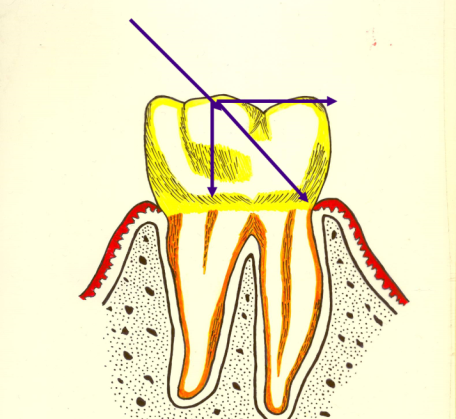 F
Fδ
Fσ
© Αριστείδης Γαλιατσάτος
6
Μασητικές δυνάμεις (5 από 6)
Θραύση
F
Στρέβλωση
Ελαστική Παραμόρφωση
© Αριστείδης Γαλιατσάτος
7
Μασητικές δυνάμεις (6 από 6)
Δεν μπορούμε να αποφύγουμε τις μασητικές δυνάμεις, μπορούμε όμως με κατάλληλο σχεδιασμό των προσθετικών εργασιών να περιορίσουμε ή και να εμποδίσουμε τις βλαπτικές επιδράσεις τους.
8
Παράγοντες σχεδίασης γεφυρών
Μηχανικοί, 
Λειτουργικοί,
Βιολογικοί, 
Αισθητικοί.
9
Σχεδίαση γέφυρας πρόσθιων δοντιών(1 από 2)
© Αριστείδης Γαλιατσάτος
10
Σχεδίαση γέφυρας πρόσθιων δοντιών(2 από 2)
Προτεραιότητα έχουν: 
Λειτουργικός παράγοντας (πρόσθιος οδηγός).
Αισθητικός παράγοντας.
11
Πρόσθιος ή τομικός οδηγός
Είναι η δυναμική σχέση μεταξύ των άνω και κάτω προσθίων δοντιών με όλες τις εκτεταμένες λειτουργίες τους ή αλλιώς η καθοδήγηση που προσφέρουν στην κίνηση της κάτω γνάθου.
12
Πρόσθια δόντια (1 από 3)
Συνεισφέρουν:
Στην αισθητική εμφάνιση,
Στη μάσηση,
Στη φώνηση,
Στην προστασία των οπισθίων δοντιών.
13
Πρόσθια δόντια (2 από 3)
© Τσούτσος Α, Ανδριτσάκης Δ. Ακίνητη κλινική Προσθετική – Έγχρωμος Άτλαντας. 1η  έκδοση, εκδόσεις Datamedica, Αθήνα 1987
14
Πρόσθια δόντια (3 από 3)
©Τσούτσος Α, Ανδριτσάκης Δ. Ακίνητη κλινική Προσθετική – Έγχρωμος Άτλαντας. 1η  έκδοση, εκδόσεις Datamedica, Αθήνα 1987
15
Ιδανικός τομικός οδηγός (1 από 3)
Ταυτόχρονη συγκλεισιακή επαφή όλων των προσθίων δοντιών σε μέγιστη συναρμογή.
Ορθή κάθετη διάσταση.
Σχήμα υπερώιων επιφανειών και περίγραμμα προσθίων δοντιών σύμφωνο με την κίνηση, τη φώνηση, την άνεση, την υγεία του περιοδοντίου και όλα να εναρμονίζονται με τη φυσιολογική λειτουργία του νευρομυικού συστήματος.
16
Ιδανικός τομικός οδηγός (2 από 3)
© Αριστείδης Γαλιατσάτος
17
Ιδανικός τομικός οδηγός (3 από 3)
© Ανδριτσάκης Δ. Ακίνητη επανορθωτική προσθετική. Εκδόσεις Ζαχαρόπουλος, Αθήνα, 2002
18
Αισθητικός παράγοντας
19
Η μέση γραμμή του προσώπου (1 από 2)
© Αριστείδης Γαλιατσάτος
20
Η μέση γραμμή του προσώπου (2 από 2)
21
© Δημητροπούλου Ε. Η εργαστηριακή διαδικασία στην Ακίνητη Προσθετική. Αυτοέκδοση. Αθήνα 2004
Η γραμμή γέλωτος και ο βαθμός αποκάλυψης των δοντιών (1 από 2)
© Δημητροπούλου Ε. Η εργαστηριακή διαδικασία στην Ακίνητη Προσθετική. Αυτοέκδοση. Αθήνα 2004
22
Η γραμμή γέλωτος και ο βαθμός αποκάλυψης των δοντιών (2 από 2)
© Δημητροπούλου Ε. Η εργαστηριακή διαδικασία στην Ακίνητη Προσθετική. Αυτοέκδοση. Αθήνα 2004
23
Το σχήμα και η κυρτότητα του οδοντικού τόξου
24
© Δημητροπούλου Ε. Η εργαστηριακή διαδικασία στην Ακίνητη Προσθετική. Αυτοέκδοση. Αθήνα 2004
Οι επιμήκεις άξονες των δοντιών (1 από 2)
© Δημητροπούλου Ε. Η εργαστηριακή διαδικασία στην Ακίνητη Προσθετική. Αυτοέκδοση. Αθήνα 2004
25
Οι επιμήκεις άξονες των δοντιών (2 από 2)
© Δημητροπούλου Ε. Η εργαστηριακή διαδικασία στην Ακίνητη Προσθετική. Αυτοέκδοση. Αθήνα 2004
26
Το κοπτικό χείλος των πρόσθιων δοντιών(1 από 3)
(Εναρμονίζεται σύμφωνα με τα ανατομικά δεδομένα, την ηλικία, το φύλο, το βαθμό αποτριβής κ. λ. π.)
27
Το κοπτικό χείλος των πρόσθιων δοντιών(2 από 3)
© Δημητροπούλου Ε. Η εργαστηριακή διαδικασία στην Ακίνητη Προσθετική. Αυτοέκδοση. Αθήνα 2004
28
Το κοπτικό χείλος των πρόσθιων δοντιών(3 από 3)
29
Τα σημεία επαφής με τα διπλανά δόντια
30
Οι σύνδεσμοι της γέφυρας (1 από 2)
31
© Δημητροπούλου Ε. Η εργαστηριακή διαδικασία στην Ακίνητη Προσθετική. Αυτοέκδοση. Αθήνα 2004
Οι σύνδεσμοι της γέφυρας (2 από 2)
© Ανδριτσάκης Δ. Ακίνητη επανορθωτική προσθετική. Εκδόσεις Ζαχαρόπουλος, Αθήνα, 2002
32
Το γεφύρωμα (1 από 4)
Χειλική  επιφάνεια,
Αυχενοκοπτικό ύψος,
Ουλική επιφάνεια,
Σχήμα γεφυρώματος,
Μασητικές αγκάλες.
33
Το γεφύρωμα (2 από 4)
34
© Δημητροπούλου Ε. Η εργαστηριακή διαδικασία στην Ακίνητη Προσθετική. Αυτοέκδοση. Αθήνα 2004
Το γεφύρωμα (3 από 4)
© Δημητροπούλου Ε. Η εργαστηριακή διαδικασία στην Ακίνητη Προσθετική. Αυτοέκδοση. Αθήνα 2004
35
Το γεφύρωμα (4 από 4)
36
© Δημητροπούλου Ε. Η εργαστηριακή διαδικασία στην Ακίνητη Προσθετική. Αυτοέκδοση. Αθήνα 2004
Γεφύρωμα τροποποιημένο εφίππιο (1 από 4)
© Αριστείδης Γαλιατσάτος
37
Γεφύρωμα τροποποιημένο εφίππιο (2 από 4)
38
© Δημητροπούλου Ε. Η εργαστηριακή διαδικασία στην Ακίνητη Προσθετική. Αυτοέκδοση. Αθήνα 2004
Γεφύρωμα τροποποιημένο εφίππιο (3 από 4)
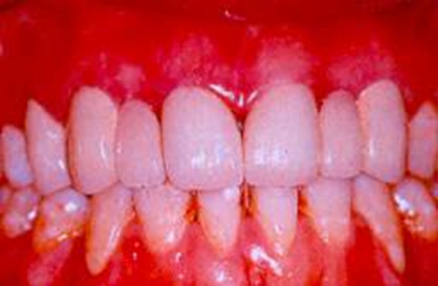 © Τσούτσος Α, Ανδριτσάκης Δ. Ακίνητη κλινική Προσθετική – Έγχρωμος Άτλαντας. 1η  έκδοση, εκδόσεις Datamedica, Αθήνα 1987
39
Γεφύρωμα τροποποιημένο εφίππιο (4 από 4)
© Αριστείδης Γαλιατσάτος
40
Τέλος Ενότητας
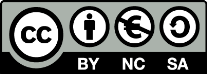 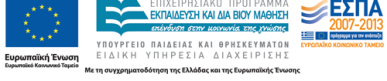 Σημειώματα
Σημείωμα Αναφοράς
Copyright Τεχνολογικό Εκπαιδευτικό Ίδρυμα Αθήνας, Αριστείδης Γαλιατσάτος 2014. Αριστείδης Γαλιατσάτος. «Ακίνητη Προσθετική ΙI. Ενότητα 5: Κανόνες σχεδίασης γεφυρών». Έκδοση: 1.0. Αθήνα 2014. Διαθέσιμο από τη δικτυακή διεύθυνση: ocp.teiath.gr.
Σημείωμα Αδειοδότησης
Το παρόν υλικό διατίθεται με τους όρους της άδειας χρήσης Creative Commons Αναφορά, Μη Εμπορική Χρήση Παρόμοια Διανομή 4.0 [1] ή μεταγενέστερη, Διεθνής Έκδοση.   Εξαιρούνται τα αυτοτελή έργα τρίτων π.χ. φωτογραφίες, διαγράμματα κ.λ.π., τα οποία εμπεριέχονται σε αυτό. Οι όροι χρήσης των έργων τρίτων επεξηγούνται στη διαφάνεια  «Επεξήγηση όρων χρήσης έργων τρίτων». 
Τα έργα για τα οποία έχει ζητηθεί άδεια  αναφέρονται στο «Σημείωμα  Χρήσης Έργων Τρίτων».
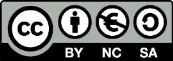 [1] http://creativecommons.org/licenses/by-nc-sa/4.0/ 
Ως Μη Εμπορική ορίζεται η χρήση:
που δεν περιλαμβάνει άμεσο ή έμμεσο οικονομικό όφελος από την χρήση του έργου, για το διανομέα του έργου και αδειοδόχο
που δεν περιλαμβάνει οικονομική συναλλαγή ως προϋπόθεση για τη χρήση ή πρόσβαση στο έργο
που δεν προσπορίζει στο διανομέα του έργου και αδειοδόχο έμμεσο οικονομικό όφελος (π.χ. διαφημίσεις) από την προβολή του έργου σε διαδικτυακό τόπο
Ο δικαιούχος μπορεί να παρέχει στον αδειοδόχο ξεχωριστή άδεια να χρησιμοποιεί το έργο για εμπορική χρήση, εφόσον αυτό του ζητηθεί.
Επεξήγηση όρων χρήσης έργων τρίτων
Δεν επιτρέπεται η επαναχρησιμοποίηση του έργου, παρά μόνο εάν ζητηθεί εκ νέου άδεια από το δημιουργό.
©
διαθέσιμο με άδεια CC-BY
Επιτρέπεται η επαναχρησιμοποίηση του έργου και η δημιουργία παραγώγων αυτού με απλή αναφορά του δημιουργού.
διαθέσιμο με άδεια CC-BY-SA
Επιτρέπεται η επαναχρησιμοποίηση του έργου με αναφορά του δημιουργού, και διάθεση του έργου ή του παράγωγου αυτού με την ίδια άδεια.
διαθέσιμο με άδεια CC-BY-ND
Επιτρέπεται η επαναχρησιμοποίηση του έργου με αναφορά του δημιουργού. 
Δεν επιτρέπεται η δημιουργία παραγώγων του έργου.
διαθέσιμο με άδεια CC-BY-NC
Επιτρέπεται η επαναχρησιμοποίηση του έργου με αναφορά του δημιουργού. 
Δεν επιτρέπεται η εμπορική χρήση του έργου.
Επιτρέπεται η επαναχρησιμοποίηση του έργου με αναφορά του δημιουργού
και διάθεση του έργου ή του παράγωγου αυτού με την ίδια άδεια.
Δεν επιτρέπεται η εμπορική χρήση του έργου.
διαθέσιμο με άδεια CC-BY-NC-SA
διαθέσιμο με άδεια CC-BY-NC-ND
Επιτρέπεται η επαναχρησιμοποίηση του έργου με αναφορά του δημιουργού.
Δεν επιτρέπεται η εμπορική χρήση του έργου και η δημιουργία παραγώγων του.
διαθέσιμο με άδεια 
CC0 Public Domain
Επιτρέπεται η επαναχρησιμοποίηση του έργου, η δημιουργία παραγώγων αυτού και η εμπορική του χρήση, χωρίς αναφορά του δημιουργού.
Επιτρέπεται η επαναχρησιμοποίηση του έργου, η δημιουργία παραγώγων αυτού και η εμπορική του χρήση, χωρίς αναφορά του δημιουργού.
διαθέσιμο ως κοινό κτήμα
χωρίς σήμανση
Συνήθως δεν επιτρέπεται η επαναχρησιμοποίηση του έργου.
Διατήρηση Σημειωμάτων
Οποιαδήποτε αναπαραγωγή ή διασκευή του υλικού θα πρέπει να συμπεριλαμβάνει:
το Σημείωμα Αναφοράς
το Σημείωμα Αδειοδότησης
τη δήλωση Διατήρησης Σημειωμάτων
το Σημείωμα Χρήσης Έργων Τρίτων (εφόσον υπάρχει)
μαζί με τους συνοδευόμενους υπερσυνδέσμους.
Σημείωμα Χρήσης Έργων Τρίτων
Το Έργο αυτό κάνει χρήση περιεχομένου από τα ακόλουθα έργα:


Ανδριτσάκης Δ. Ακίνητη επανορθωτική προσθετική. Εκδόσεις Ζαχαρόπουλος, Αθήνα, 2002

Δημητροπούλου Ε. Η εργαστηριακή διαδικασία στην Ακίνητη Προσθετική. Αυτοέκδοση. Αθήνα 2004. 

Τσούτσος Α, Ανδριτσάκης Δ. Ακίνητη κλινική Προσθετική – Έγχρωμος Άτλαντας. 1η  έκδοση, εκδόσεις Datamedica, Αθήνα 1987
Χρηματοδότηση
Το παρόν εκπαιδευτικό υλικό έχει αναπτυχθεί στo πλαίσιo του εκπαιδευτικού έργου του διδάσκοντα.
Το έργο «Ανοικτά Ακαδημαϊκά Μαθήματα στο ΤΕΙ Αθήνας» έχει χρηματοδοτήσει μόνο την αναδιαμόρφωση του εκπαιδευτικού υλικού. 
Το έργο υλοποιείται στο πλαίσιο του Επιχειρησιακού Προγράμματος «Εκπαίδευση και Δια Βίου Μάθηση» και συγχρηματοδοτείται από την Ευρωπαϊκή Ένωση (Ευρωπαϊκό Κοινωνικό Ταμείο) και από εθνικούς πόρους.
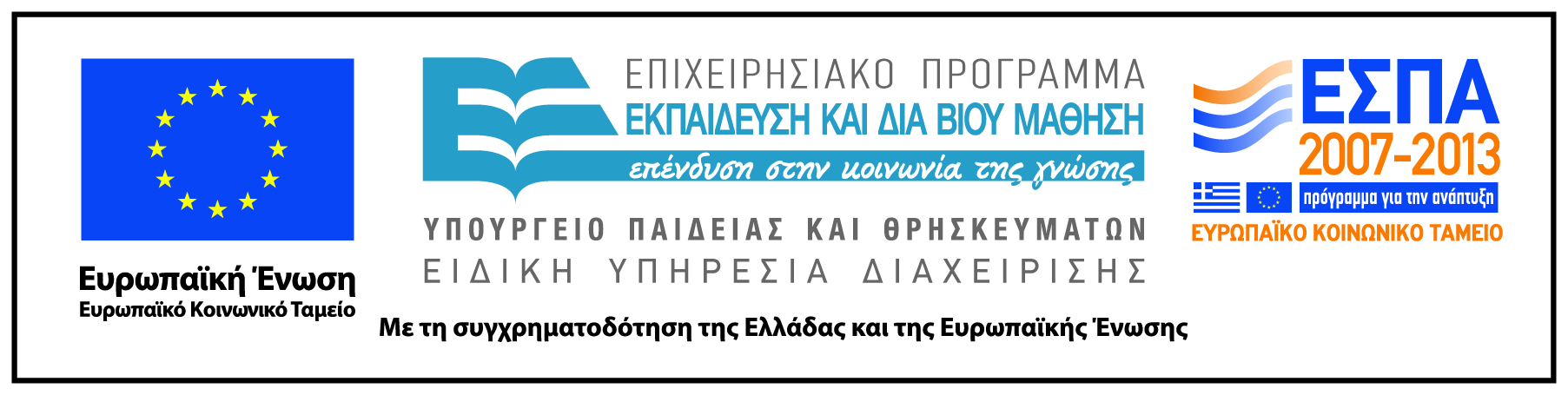